Maths
Monday 22nd February 2021
LO: read and write decimals (tenths and hundredths).
Success Criteria:
Make decimals with up to two decimal places.
Read and write numbers with decimals.
Understand the value of digits.
Partition numbers with decimals in different ways.
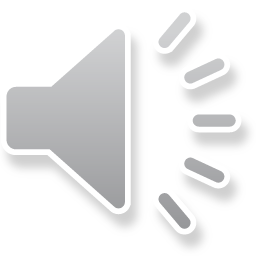 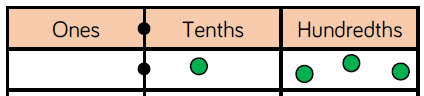 There are ____ ones, ____ tenths and ____ hundredths.

The number is ____
0
1
3
0.13
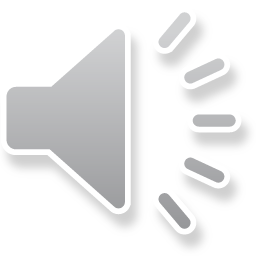 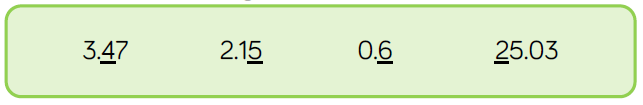 100
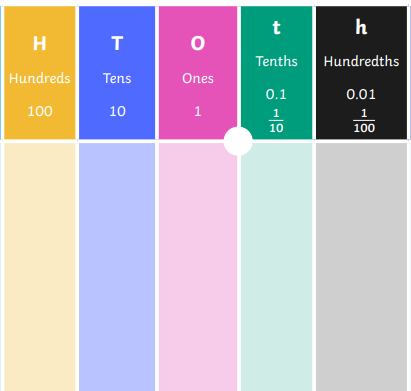 10
1
0.1
0.01
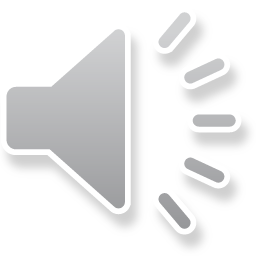 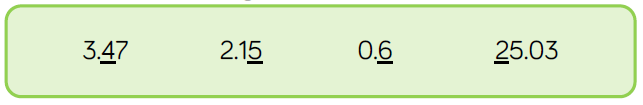 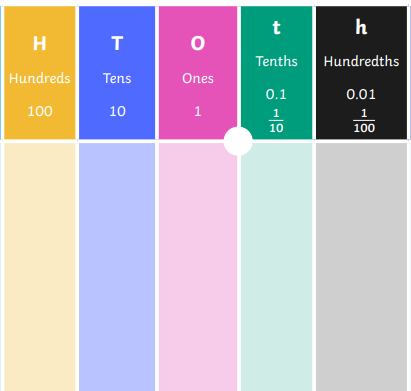 100
four tenths
10
0.01
1
0.1
0.01
1
0.1
0.01
0.01
1
0.1
0.01
0.1
1
0.01
0.01
0.01
0.1
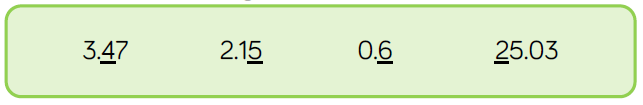 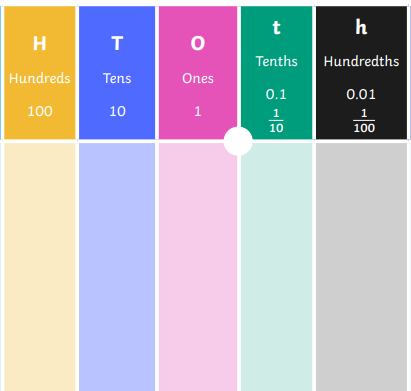 100
five hundredths
10
0.01
0.01
1
0.1
1
0.01
1
0.1
0.01
0.01
0.01
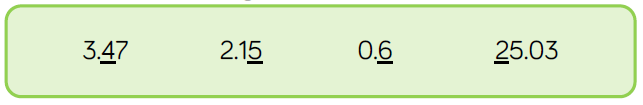 100
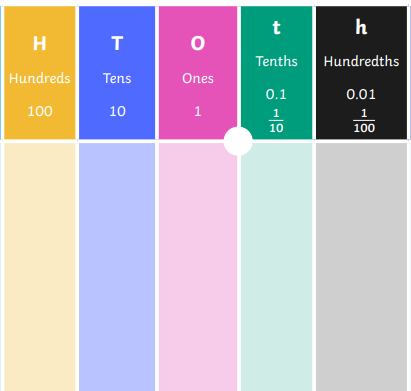 six tenths
10
1
0.1
0.1
0.1
0.1
0.1
0.1
0.1
0.01
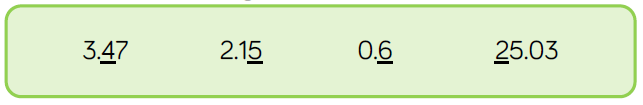 100
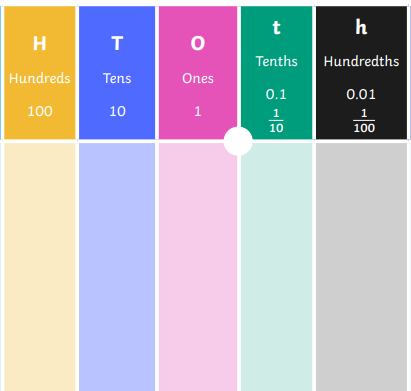 two tens
10
1
1
1
10
0.01
1
1
10
0.1
0.01
1
0.01
0.01
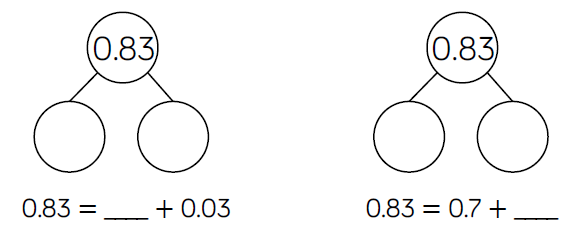 0.8
0.03
0.7
0.13
0.8
0.13
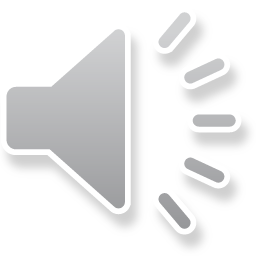 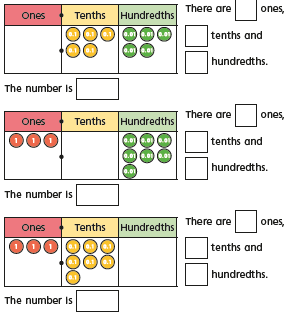 Question 1
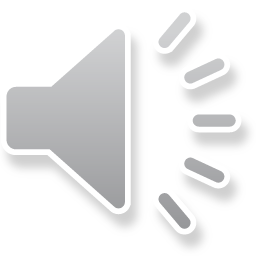 Question 2
Question 3
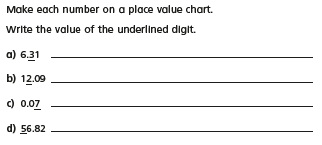 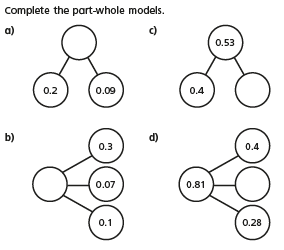 Question 4
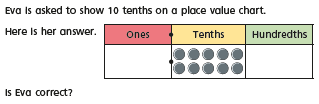 Challenge
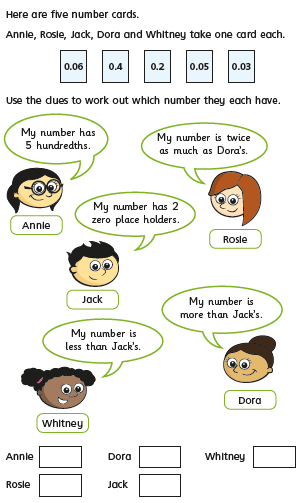 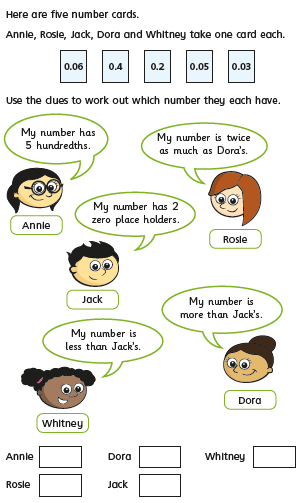 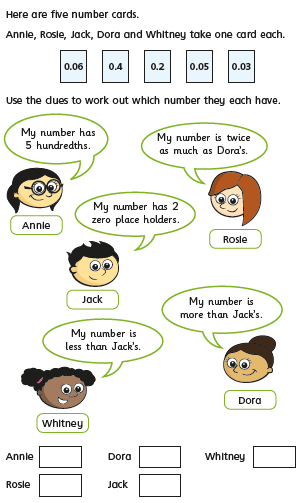 0
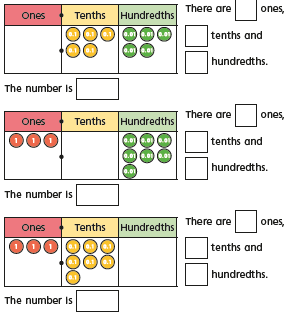 Question 1ANSWERS
5
5
0.55
3
0
7
3.07
3
7
0
3.70
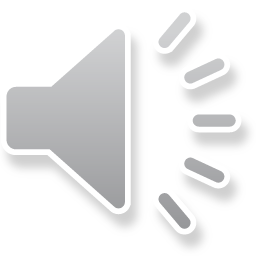 Question 2
Question 3
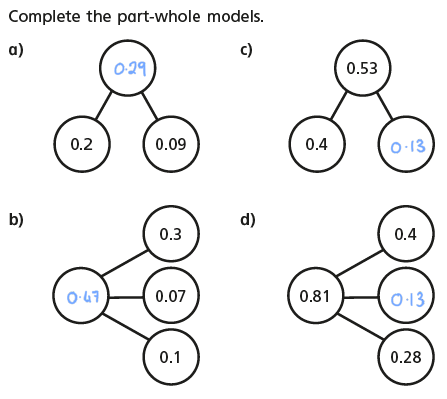 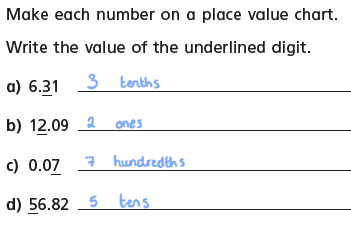 Question 4
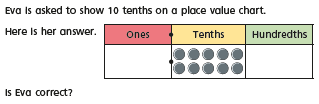 ANSWERS
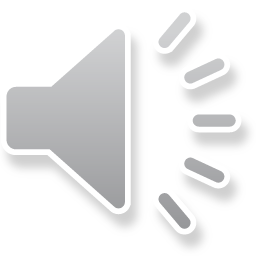 Challenge ANSWERS
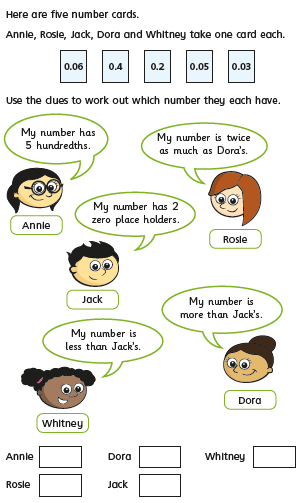 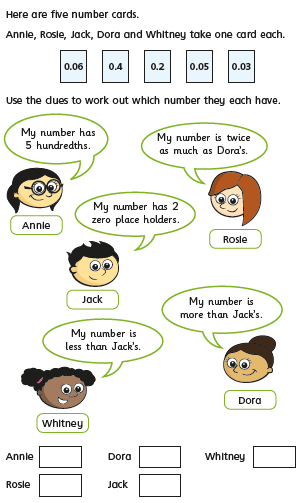 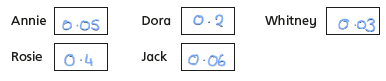 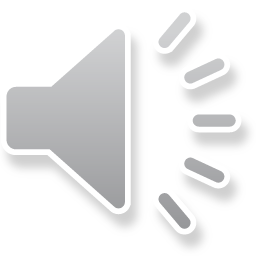 Remote Learning Tracking
Please click on the link below to let us know that you have accessed the lesson.

https://forms.office.com/Pages/ResponsePage.aspx?id=eCY4lN73r0G0KV1rDWITzRhTQ2IZqpBOsW8cFVoooF9UNVlMS1dCVkdaM0k0WlhFTE9WVFBTWEg1Ti4u